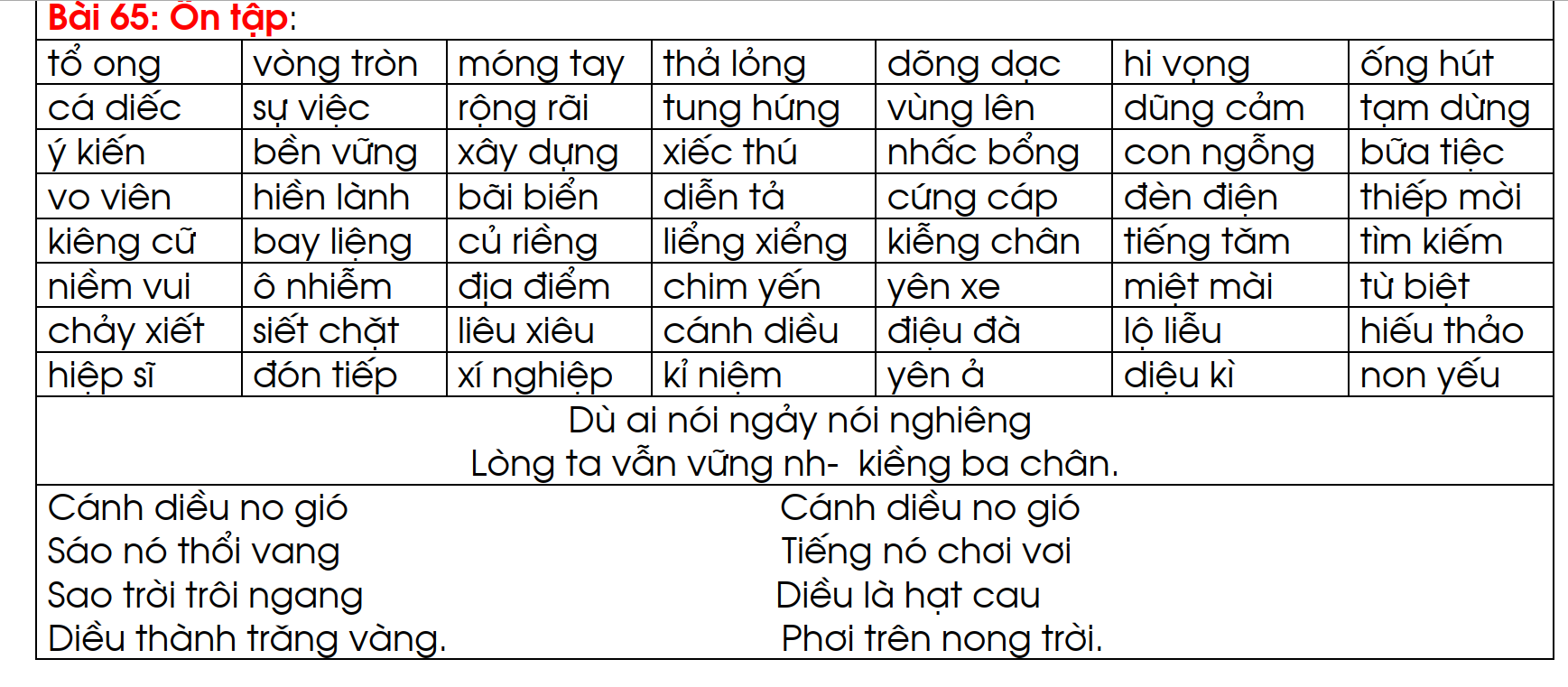 ư
Trong
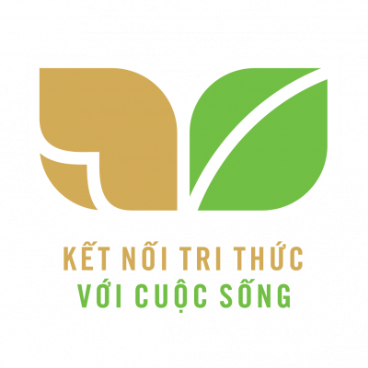 TIẾNG VIỆT 1
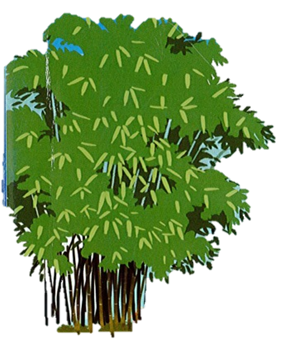 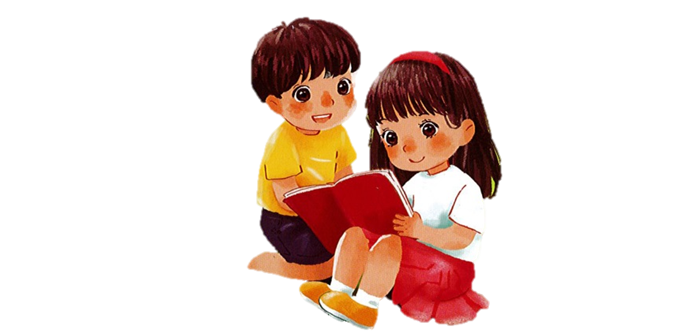 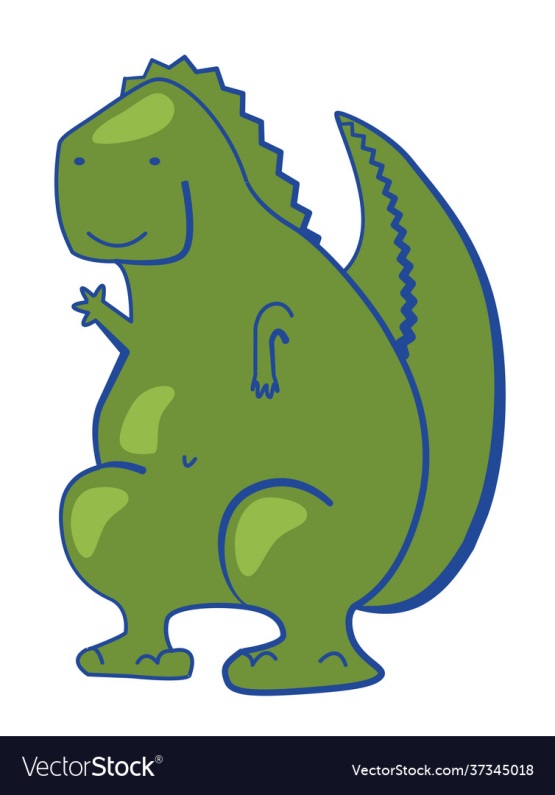 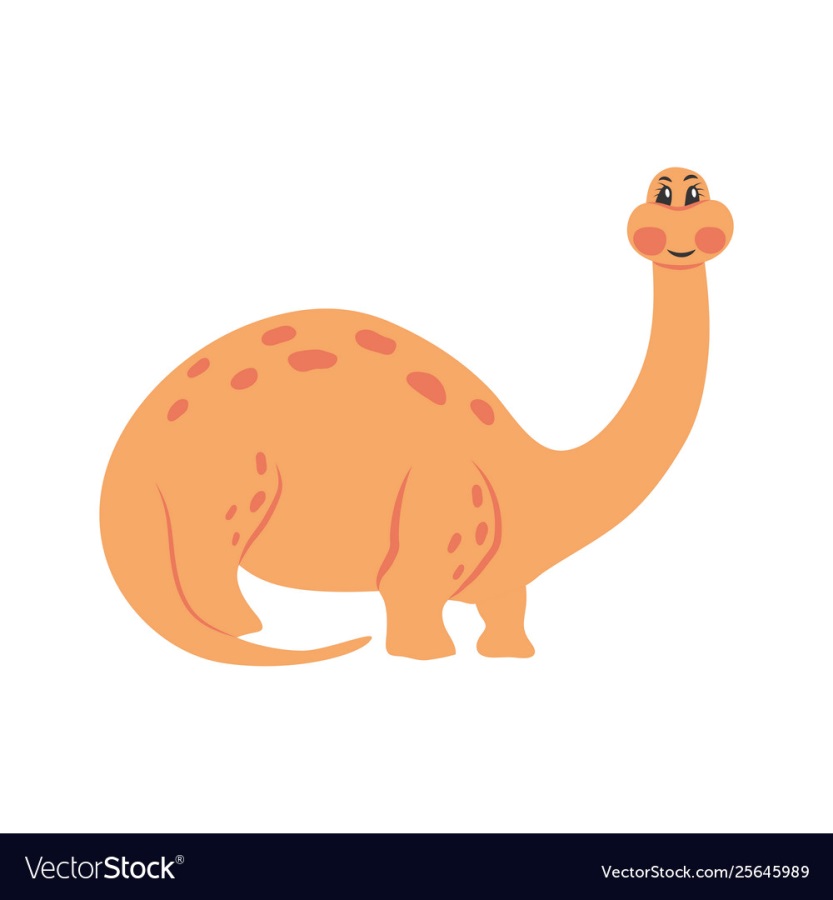 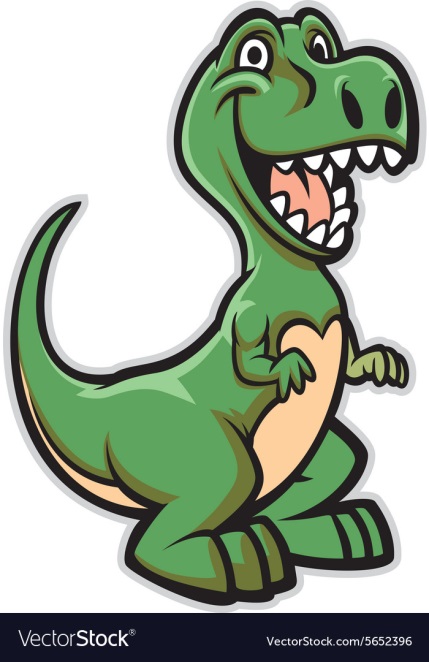 Khởi động
1
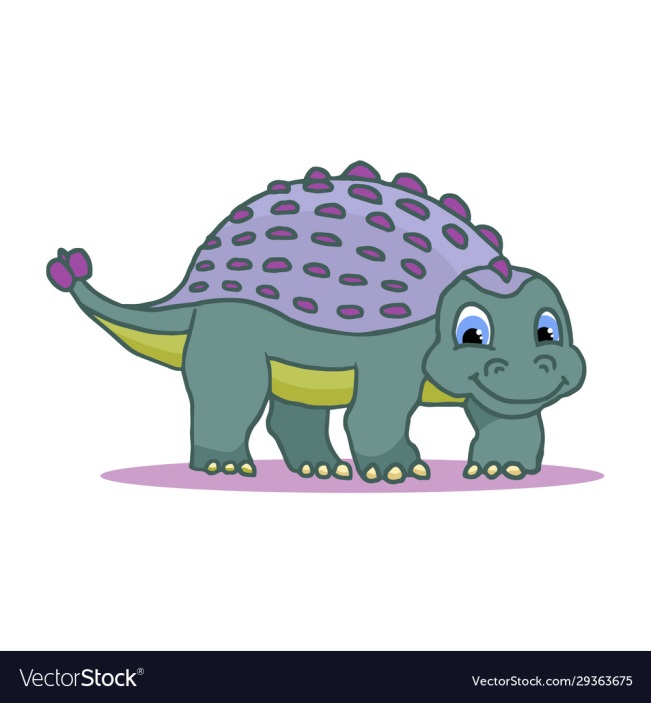 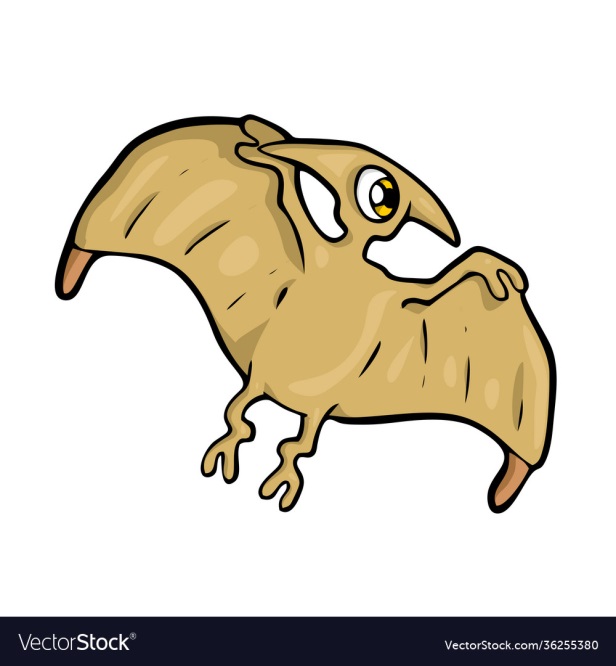 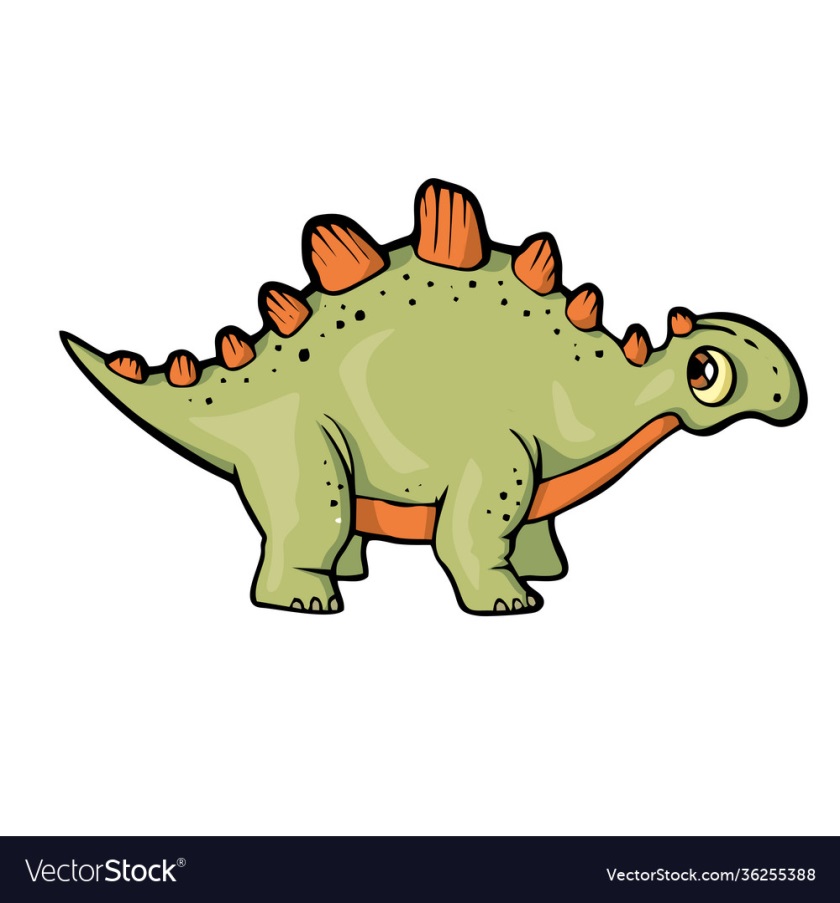 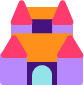 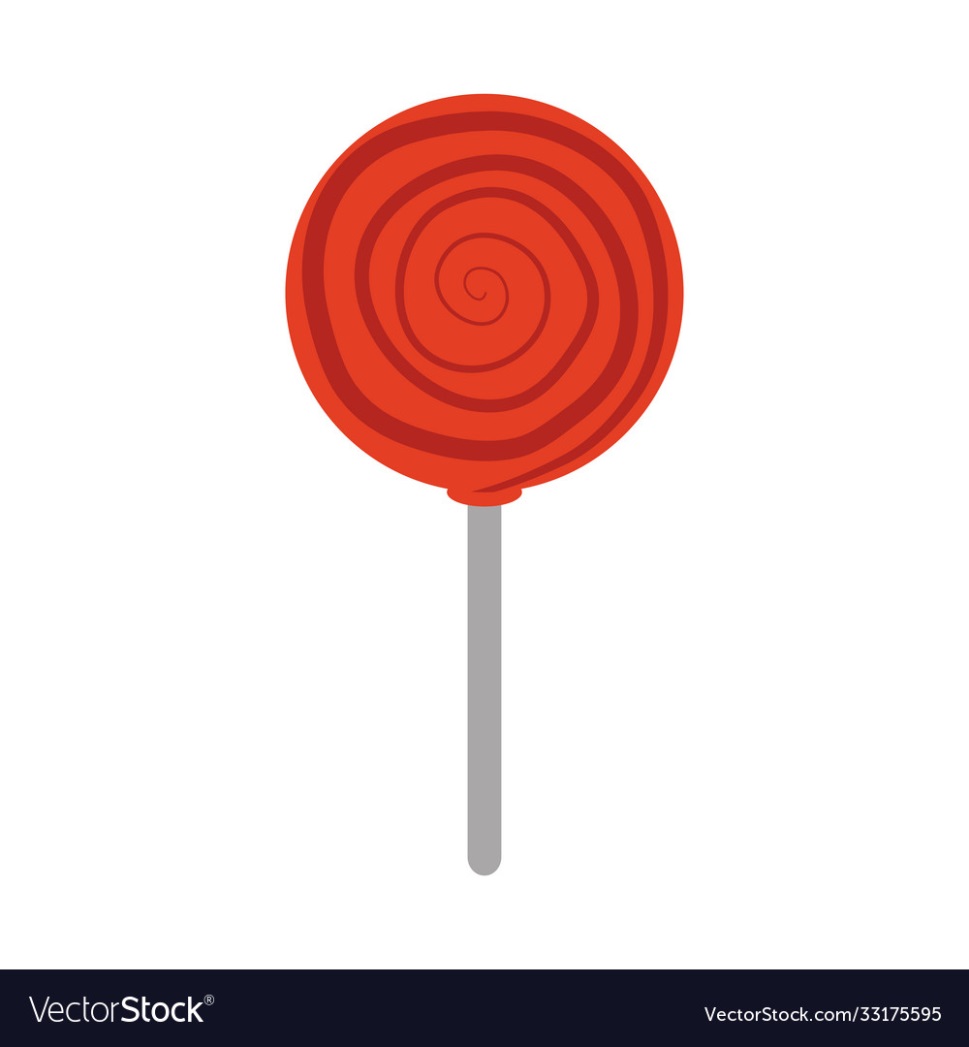 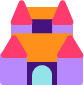 khu rừng
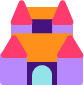 khiêm tốn
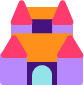 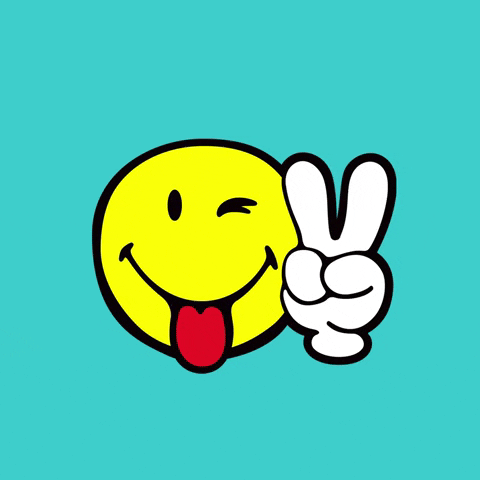 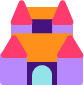 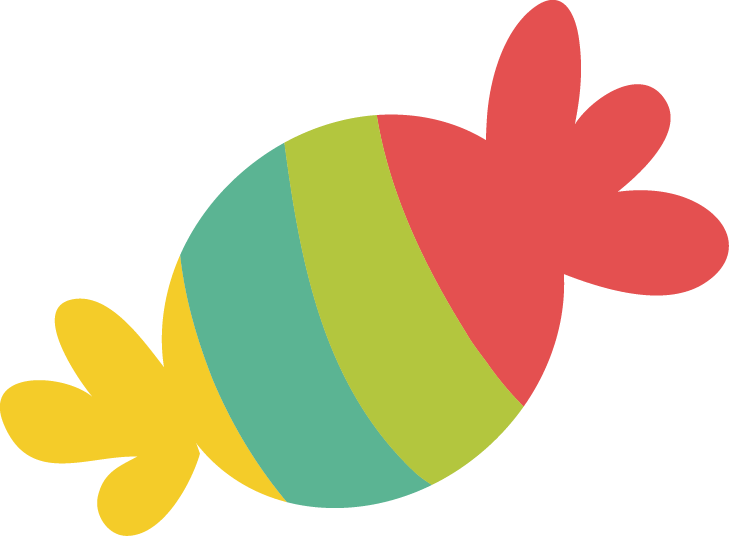 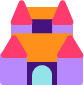 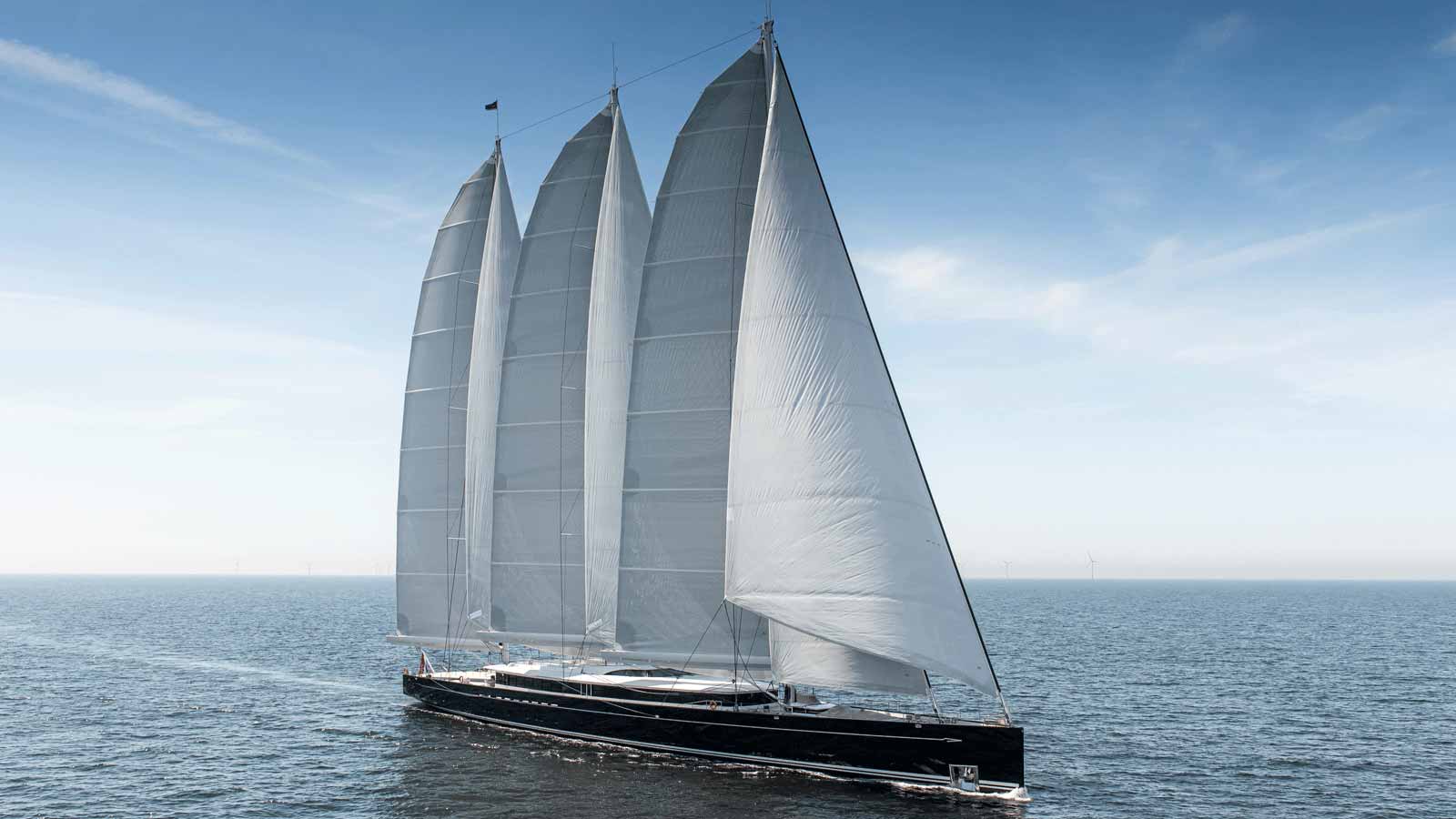 Đố bạn đây là cái gì?
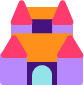 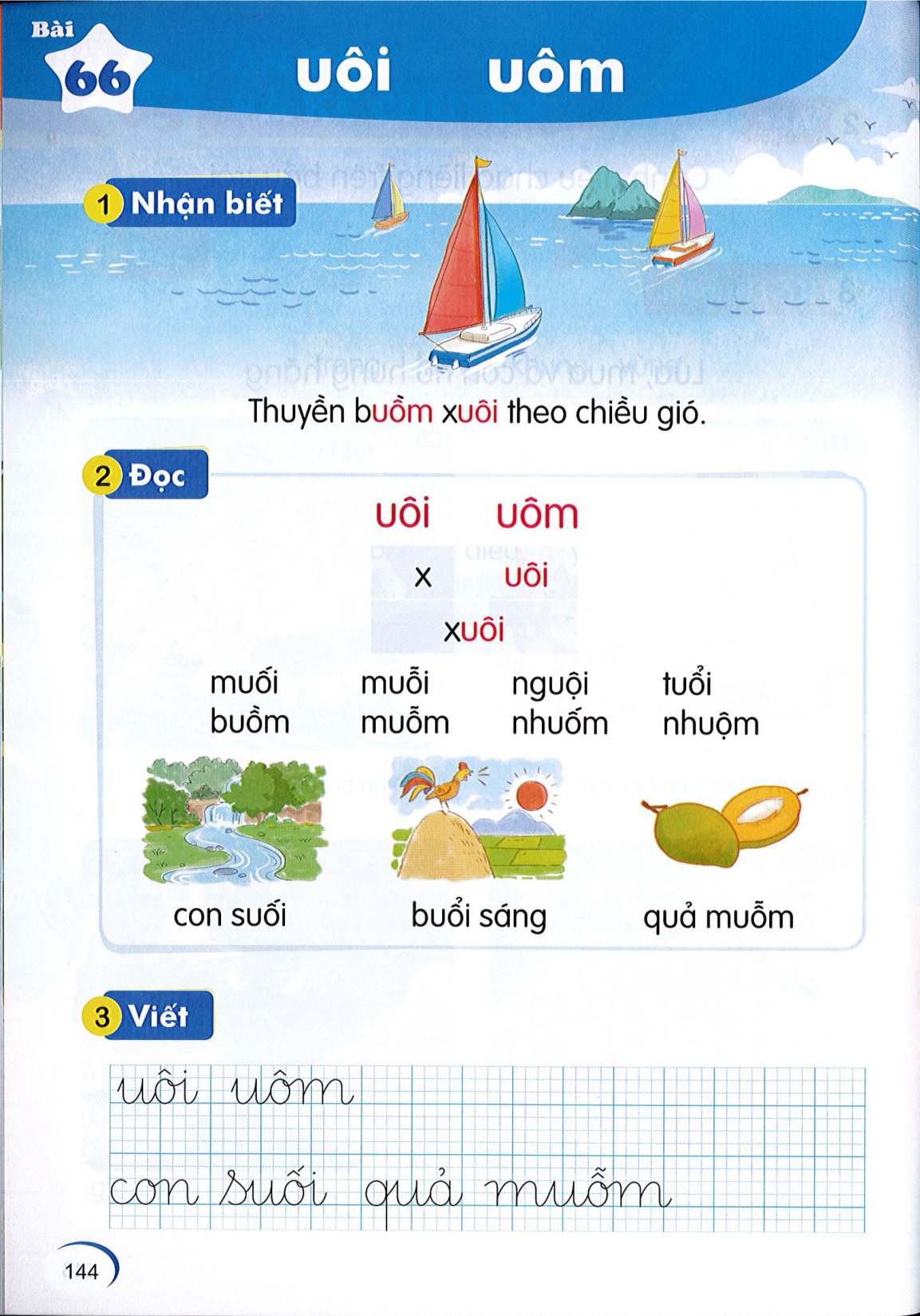 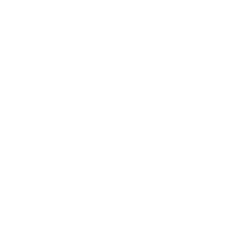 Nhận biết
2
̀
Thuyền buôm xuôi theo chiều gió.
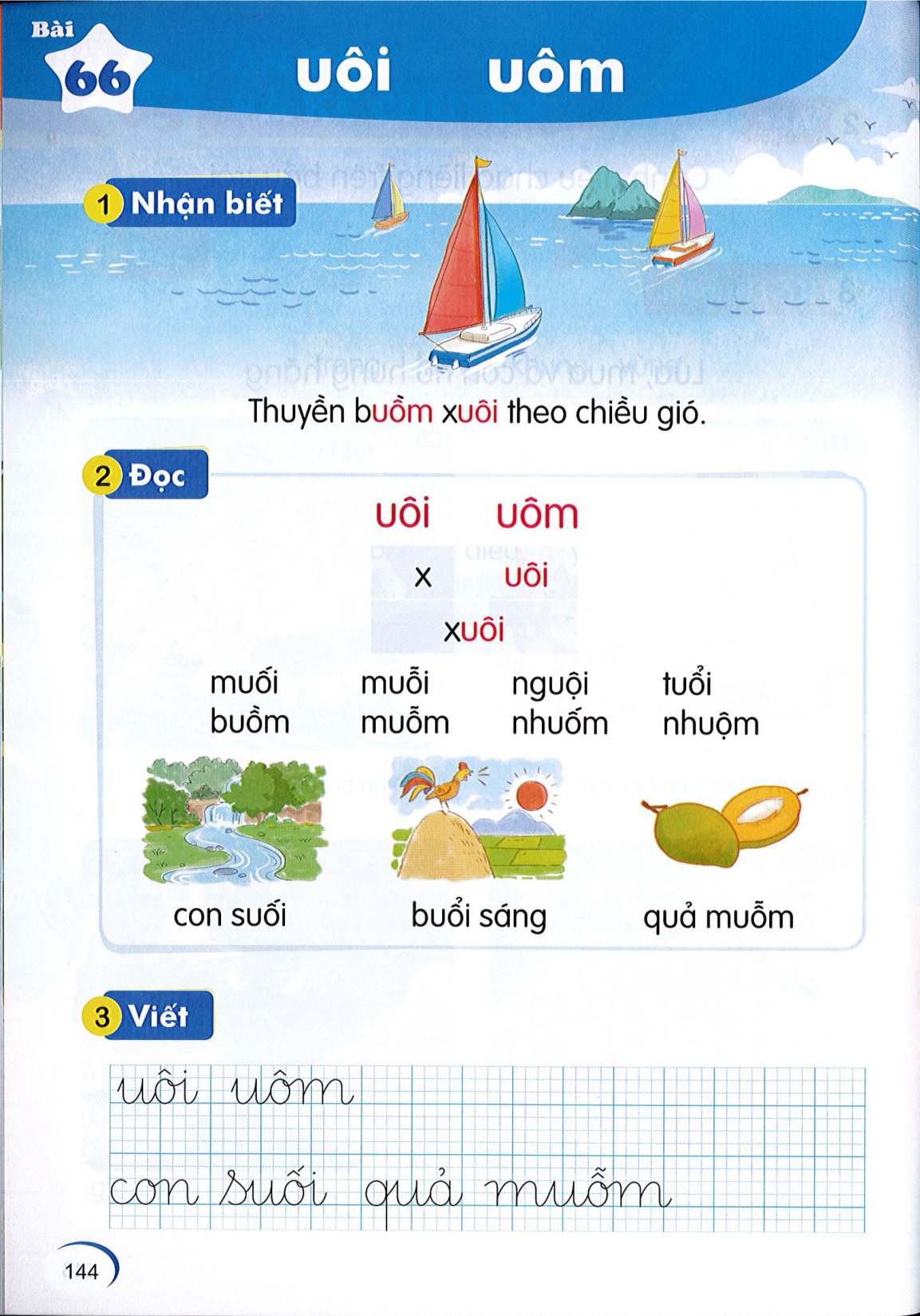 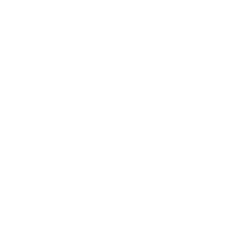 Bài
uôi  uôm
66
Nhận biết
2
̀
Thuyền buôm xuôi theo chiều gió.
uôi
uôm
Đọc
3
x
uôi
xuôi
So sánh
uôm
uôi
uô
i
uô
m
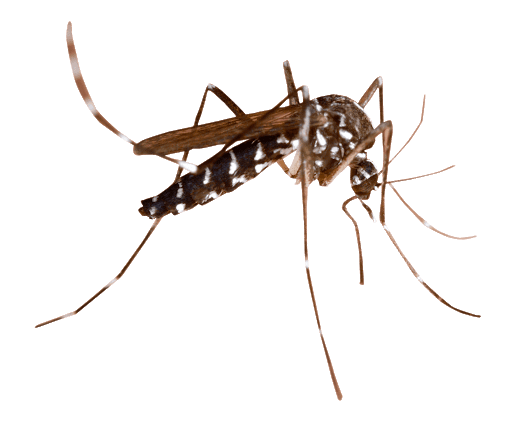 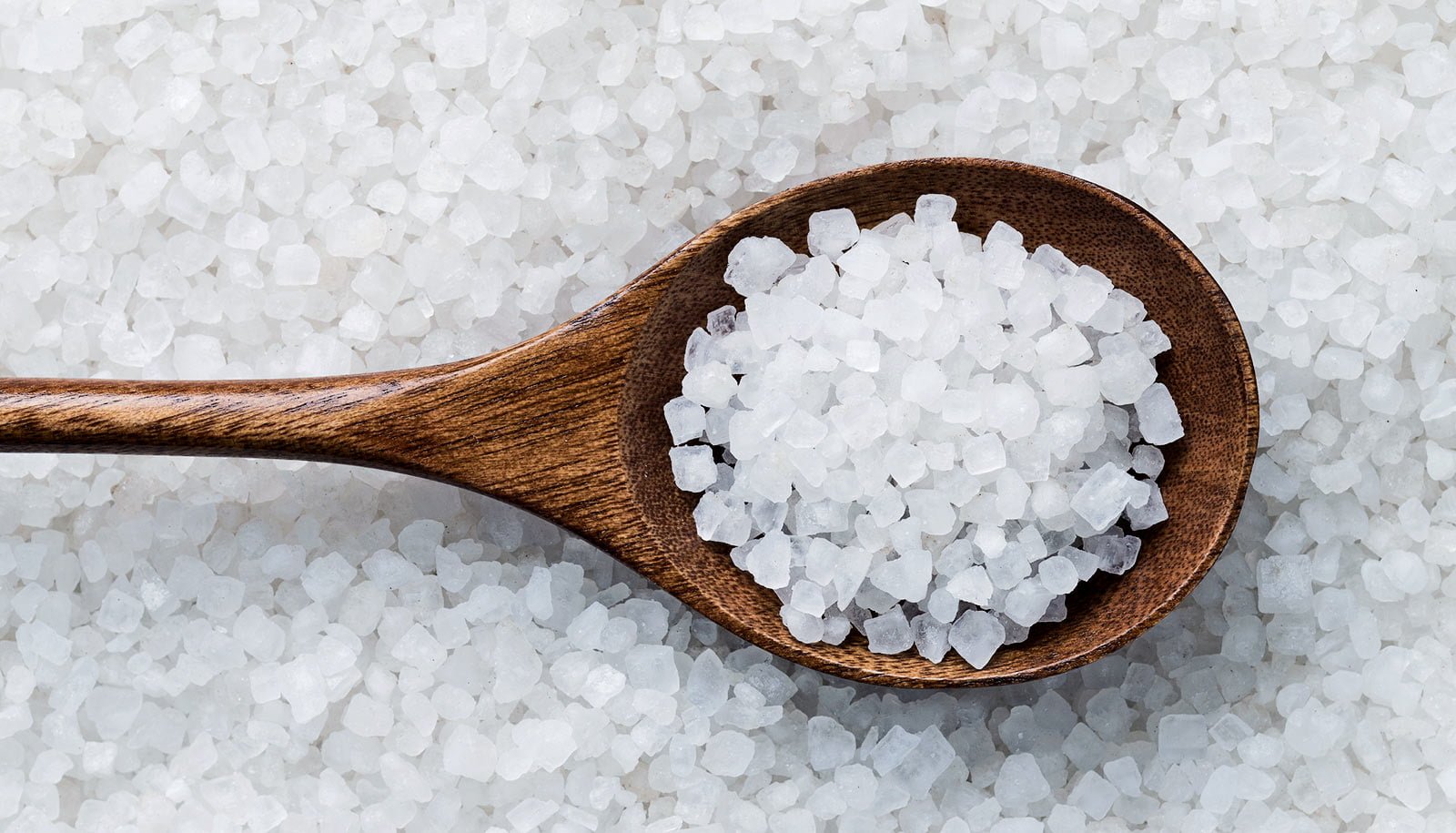 uôi
uôi
uôi
uôi
muối
tuổi
muỗi
nguội
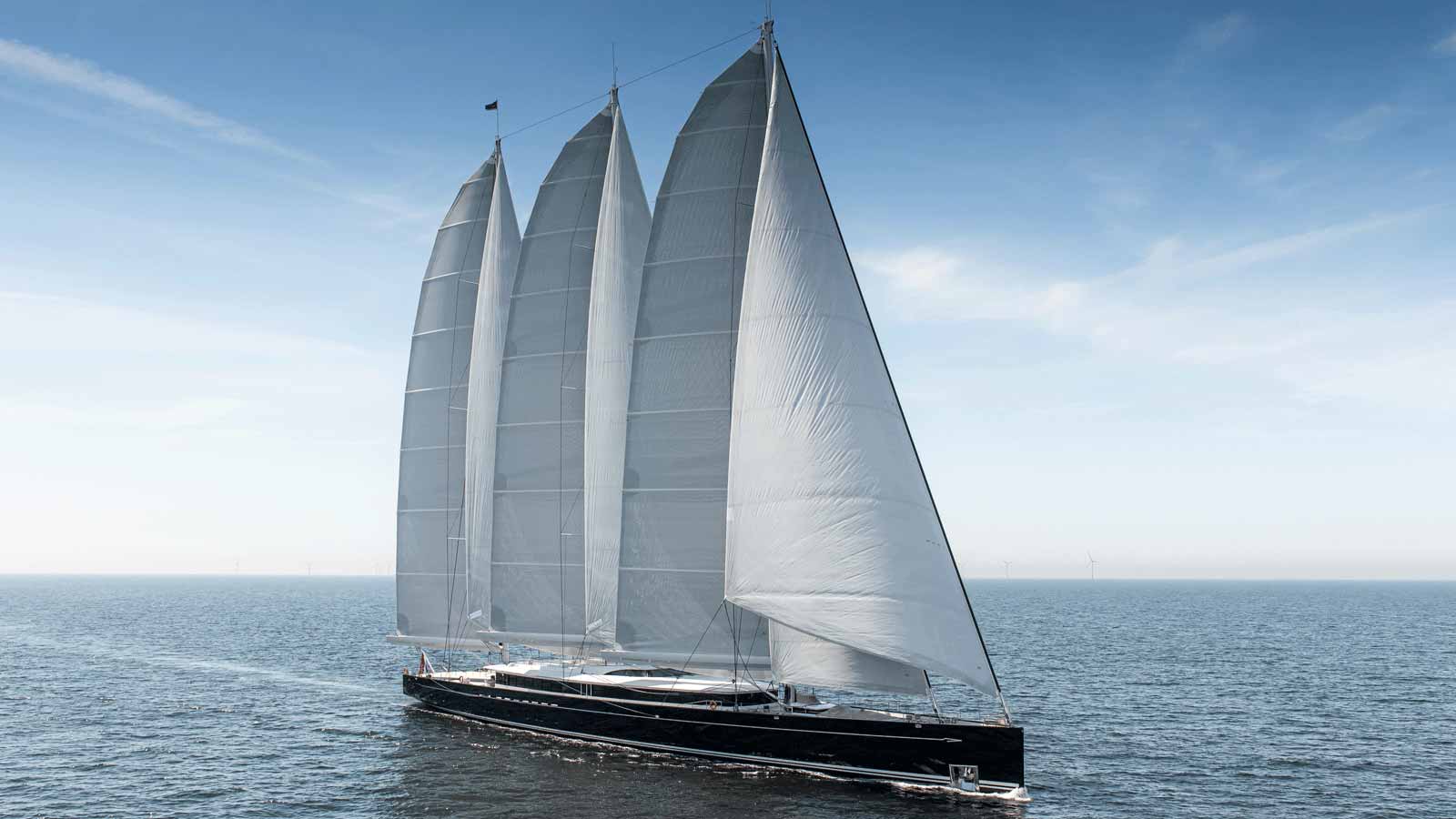 uôm
uôm
uôm
uôm
buồm
muỗm
nhuốm
nhuộm
[Speaker Notes: Con muồm muồm/muỗm xanh]
uôi
uôi
uôi
uôi
muối
nguội
tuổi
muỗi
uôm
uôm
uôm
uôm
buồm
muỗm
nhuốm
nhuộm
uôi
uôm
x
uôi
xuôi
muối
tuổi
muỗi
buồm
muỗm
nhuốm
nhuộm
[Speaker Notes: Ôn lại]
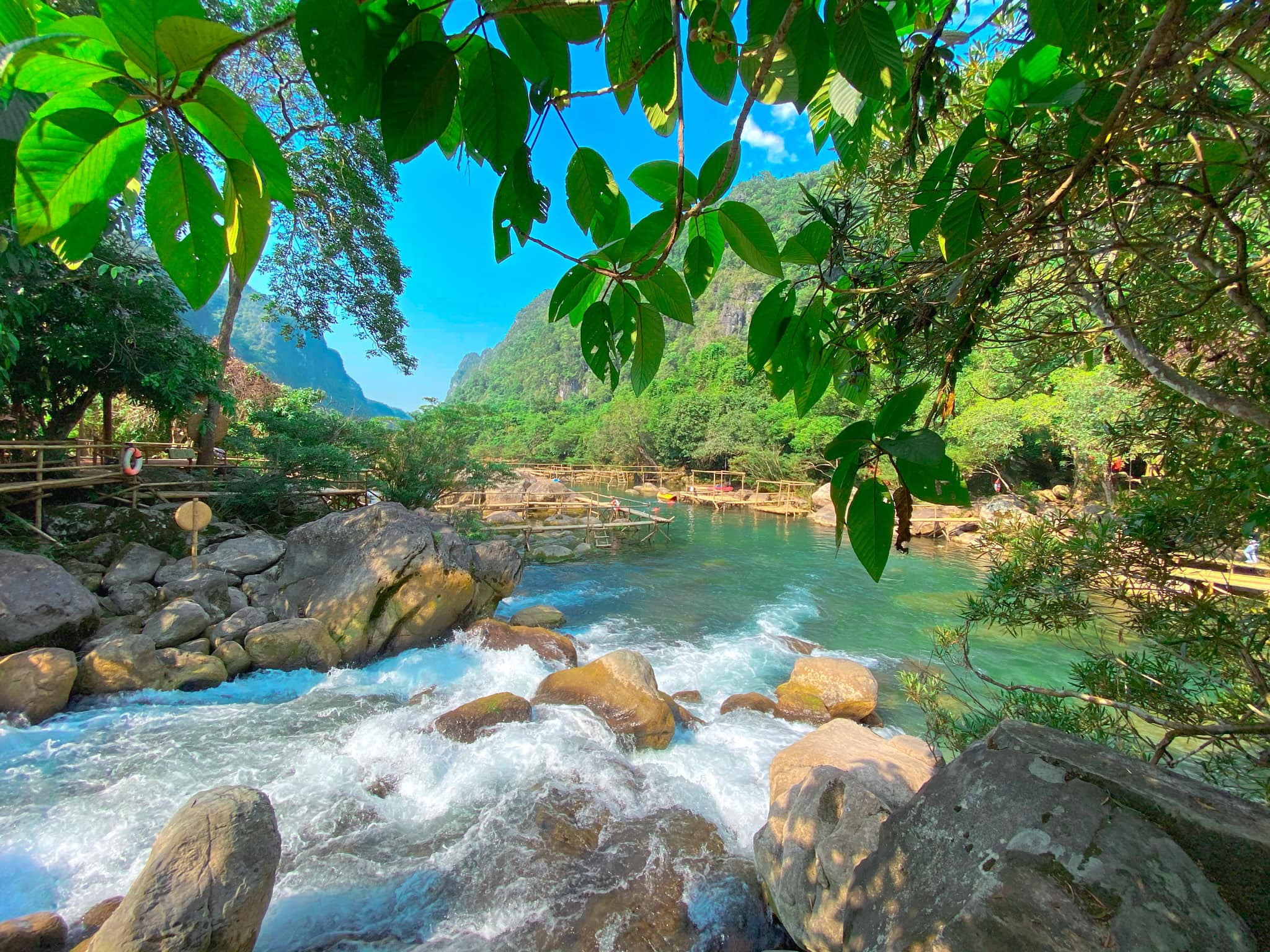 uôi
con suối
[Speaker Notes: Hay còn gọi là CHIM ĐA ĐA]
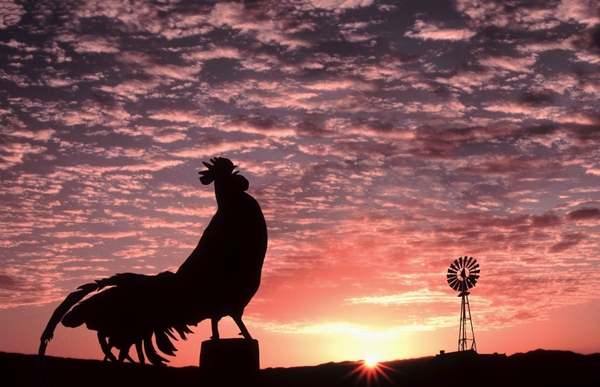 uôi
buổi sáng
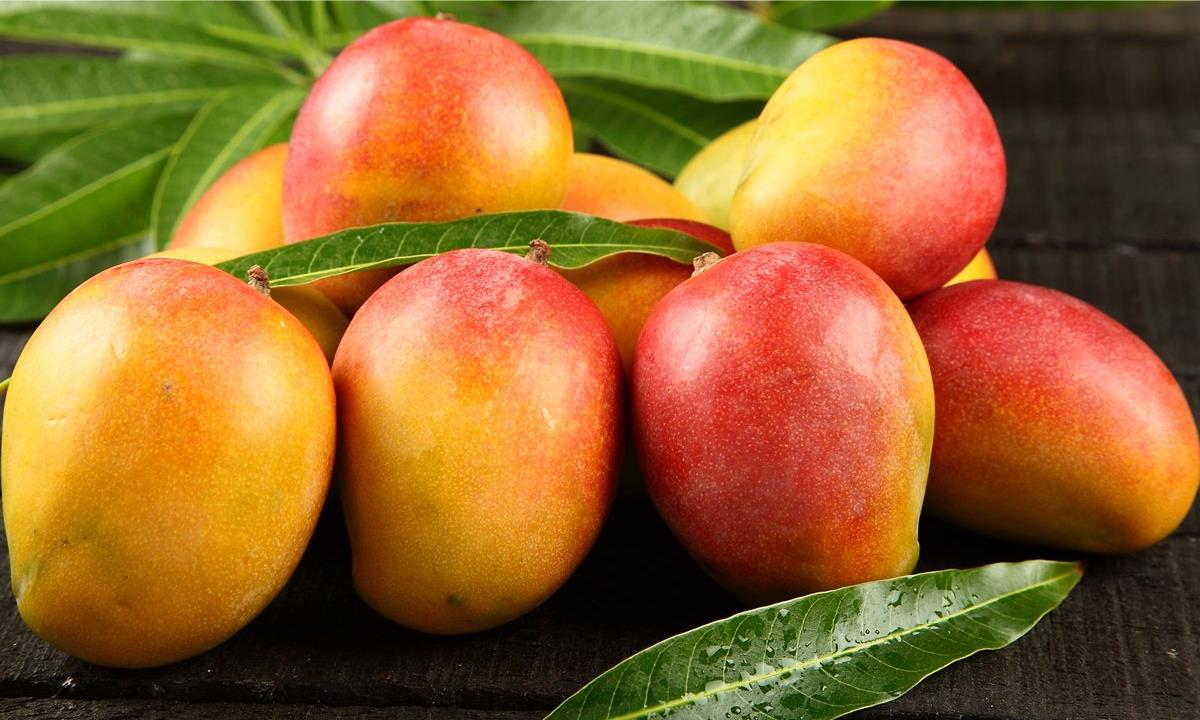 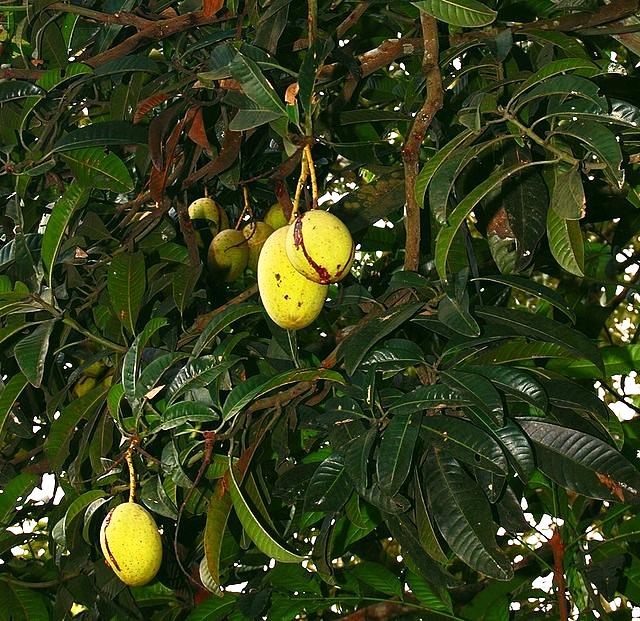 quả muỗm
uôm
[Speaker Notes: Muỗm: Cây gỗ to cùng loại với xoài, hoa mọc thành cụm ở nách lá, quả giông quả xoài nhưng nhỏ hơn và có vị chua.]
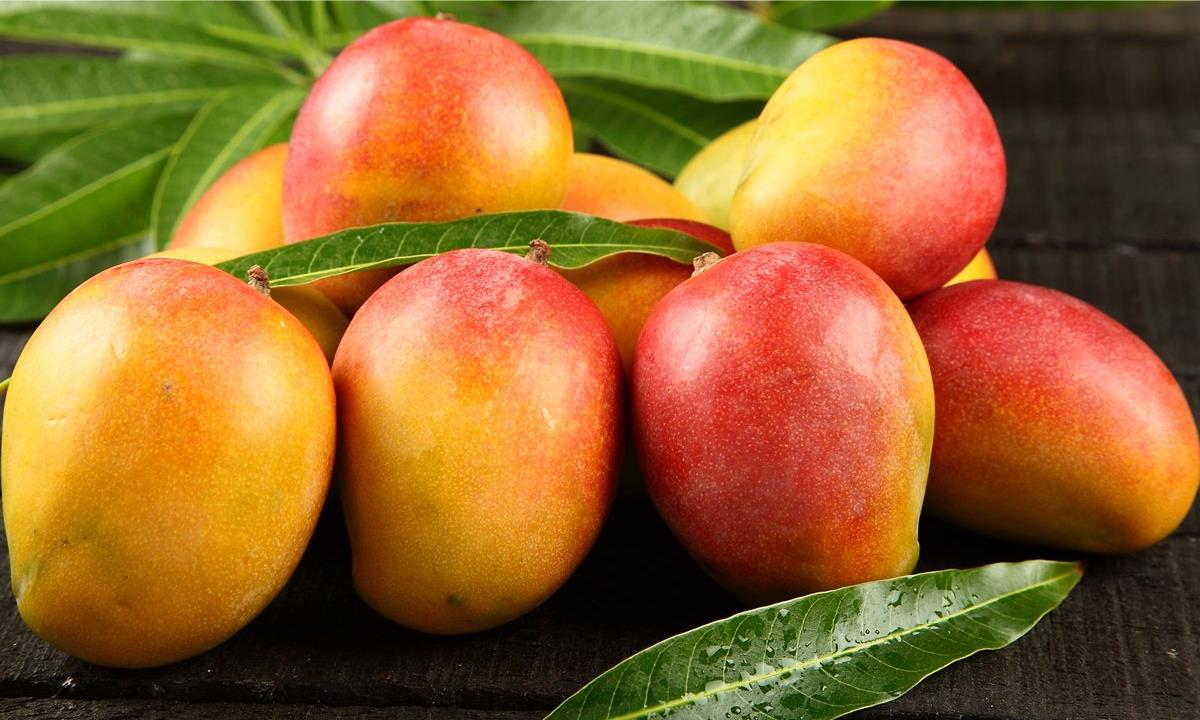 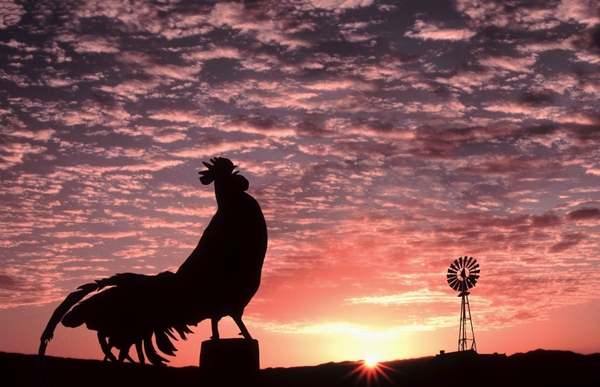 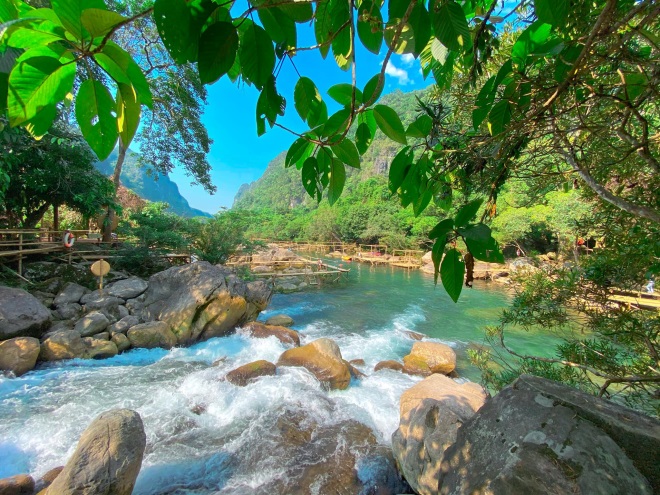 con suối
buổi sáng
quả muỗm
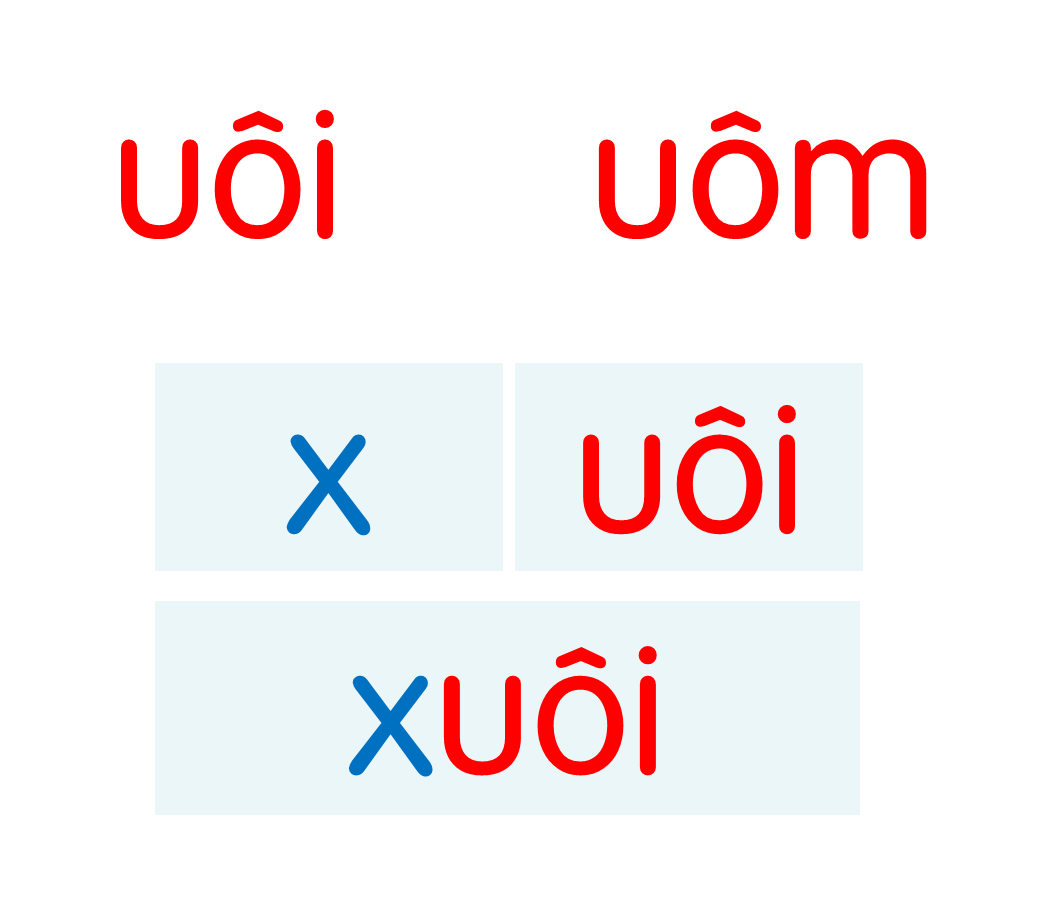 muối
tuổi
muỗi
buồm
muỗm
nhuốm
nhuộm
con suối
buổi sáng
quả muỗm
[Speaker Notes: Ôn lại]
Hướng dẫn viết bảng
4
Ďċ
Ďċ
Ďį
Ďį
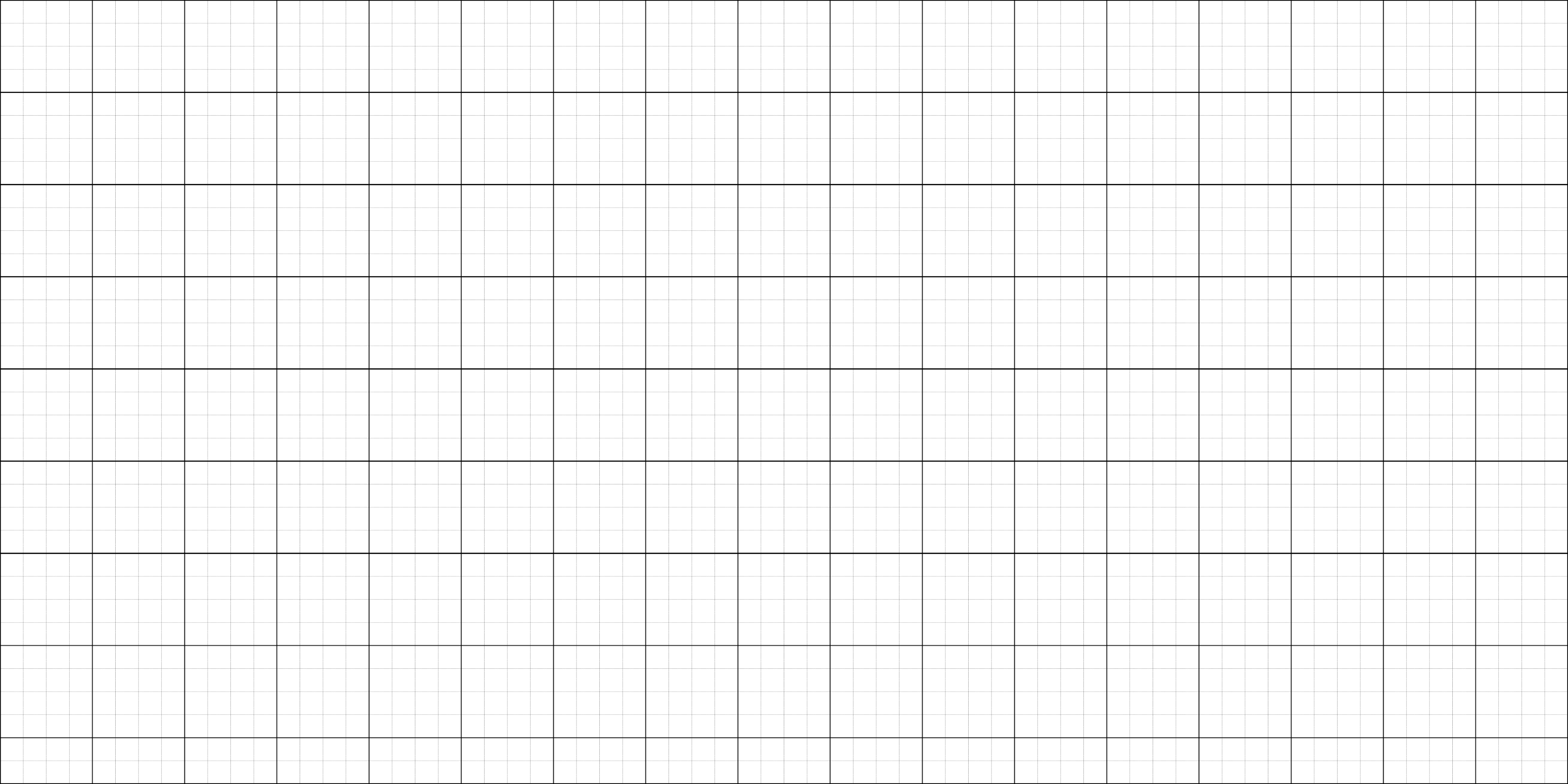 Ďċ
Ďċ
Ďį
Ďį
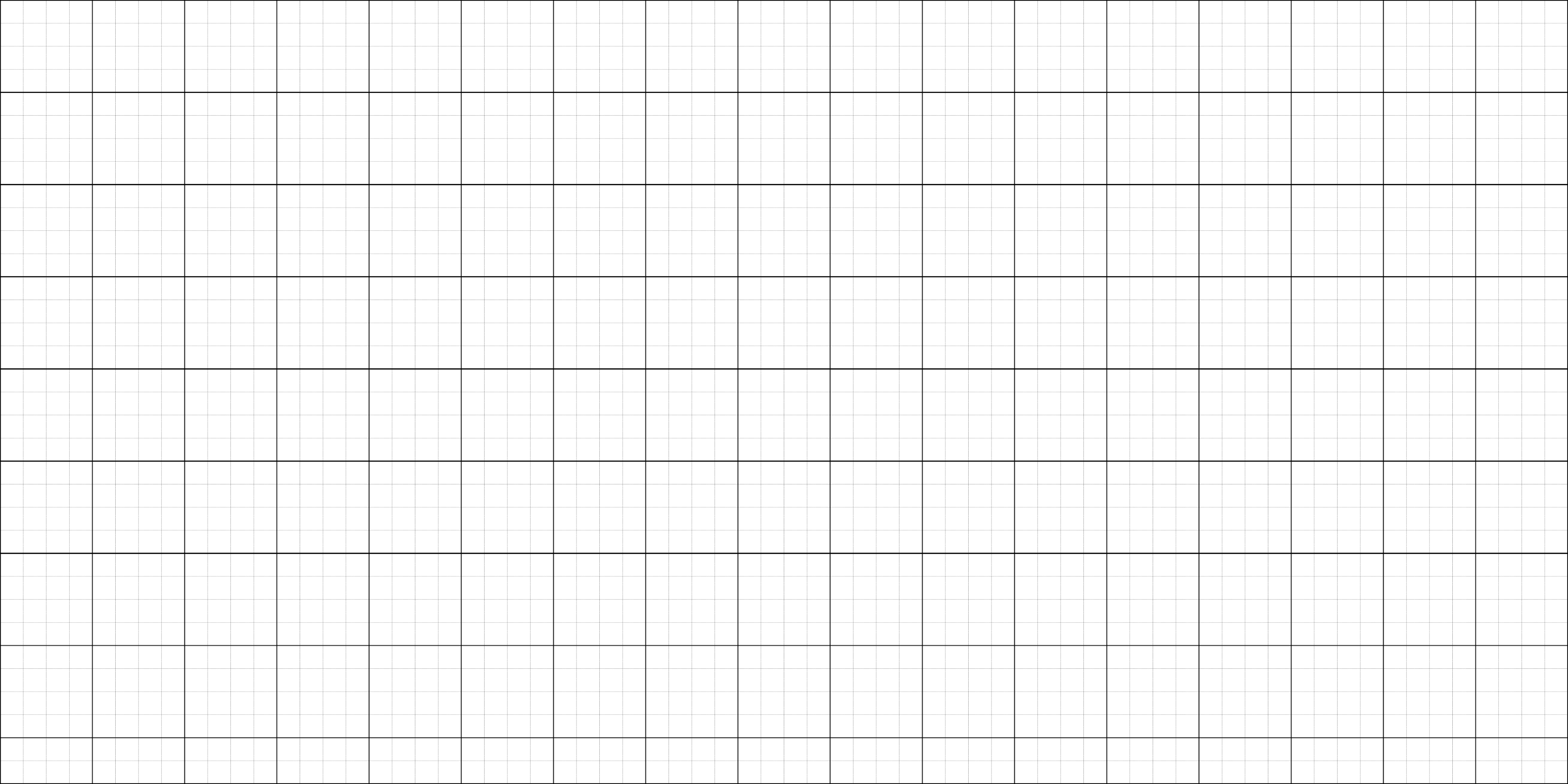 cΪ ǧίĒ
cΪ ǧίĒ
Ǖίả juķ
Ǖίả juķ
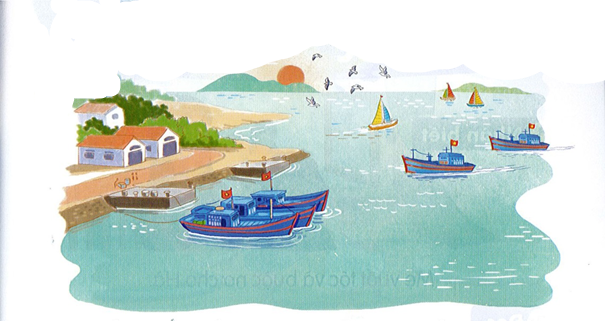 Đọc
6
1
2
Buổi sớm mai, ông mặt trời nhô lên từ biển. Mặt biển sáng lấp lánh. Đàn hải âu sải cánh bay liệng trên bầu trời. Xa xa là những cánh buồm căng gió. Phía bến cảng, những chiếc tàu cá nối đuôi nhau vào bờ.
3
4
5
buổi
nhuộm
buồm
đuôi
[Speaker Notes: Luyện luôn từ khó đọc nhé!]
2
Buổi sớm mai, ông mặt trời nhô lên từ biển. Mặt biển sáng lấp lánh. Đàn hải âu sải cánh bay liệng trên bầu trời. Xa xa là những cánh buồm căng gió. Phía bến cảng, những chiếc tàu cá nối đuôi nhau vào bờ.
3
4
5
Buổi sớm mai, ông mặt trời nhô lên từ biển. Mặt biển sáng lấp lánh. Đàn hải âu sải cánh bay liệng trên bầu trời. Xa xa là những cánh buồm căng gió. Phía bến cảng, những chiếc tàu cá nối đuôi nhau vào bờ.
Trên biển còn có những gì?
Buổi sáng, mặt trời xuất hiện như thế nào?
Loài chim nào xuất hiện trên biển?
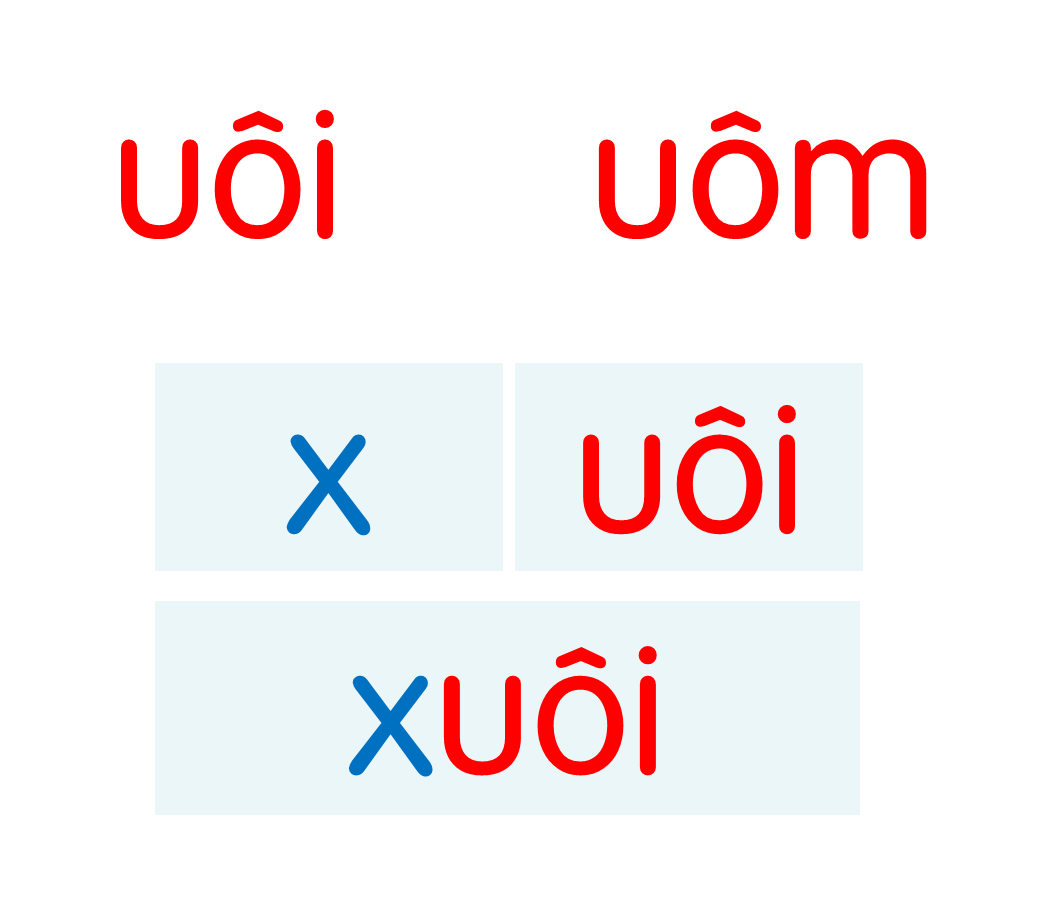 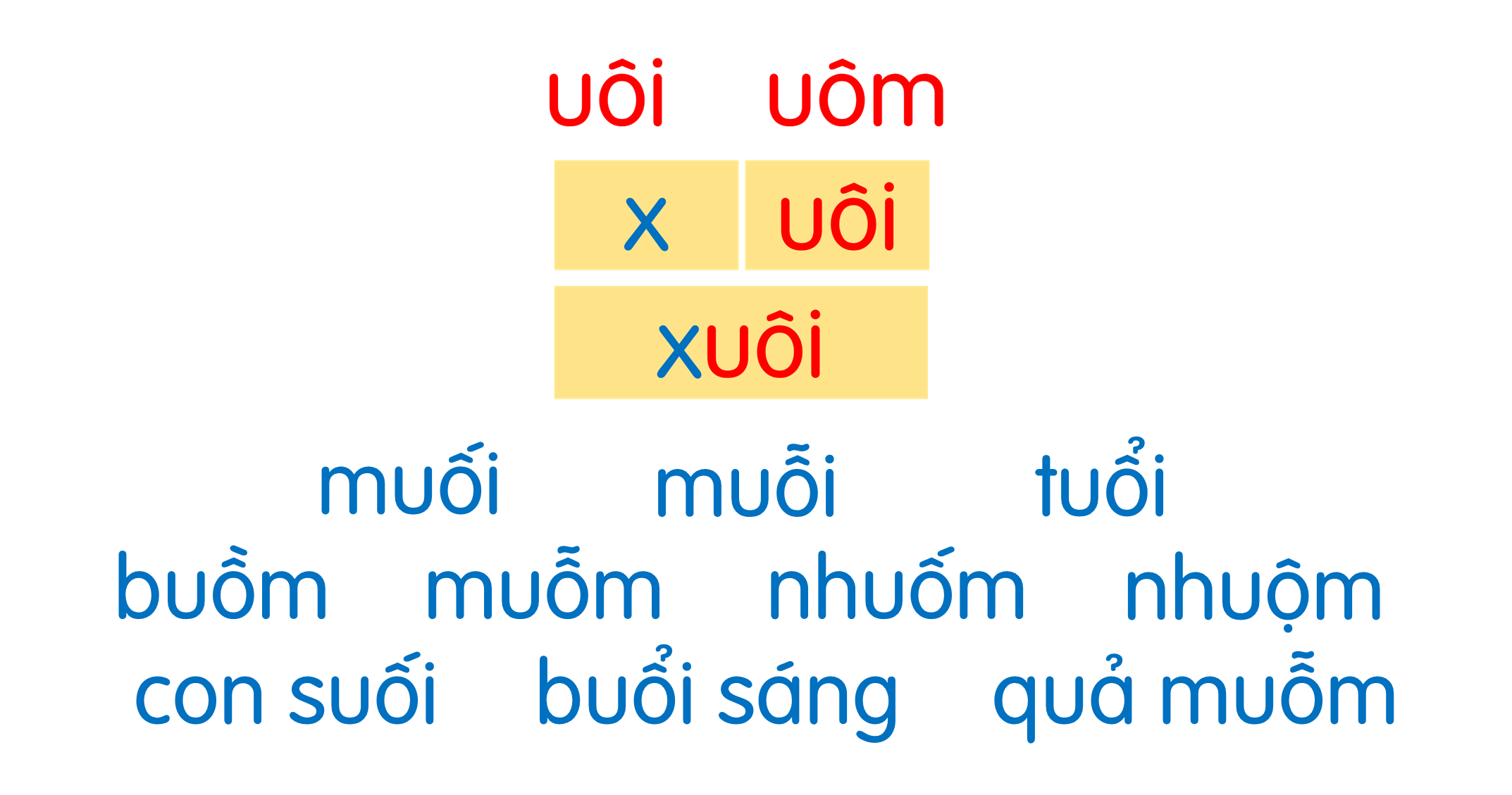 Buổi sớm mai, ông mặt trời nhô lên từ biển. Mặt biển nhuộm màu xanh biếc. Đàn hải âu sải cánh bay liệng trên bầu trời. Xa xa là những cánh buồm căng gió. Phía bến cảng, những chiếc tàu cá nối đuôi nhau vào bờ.
Đi lại trên biển
Nói
7
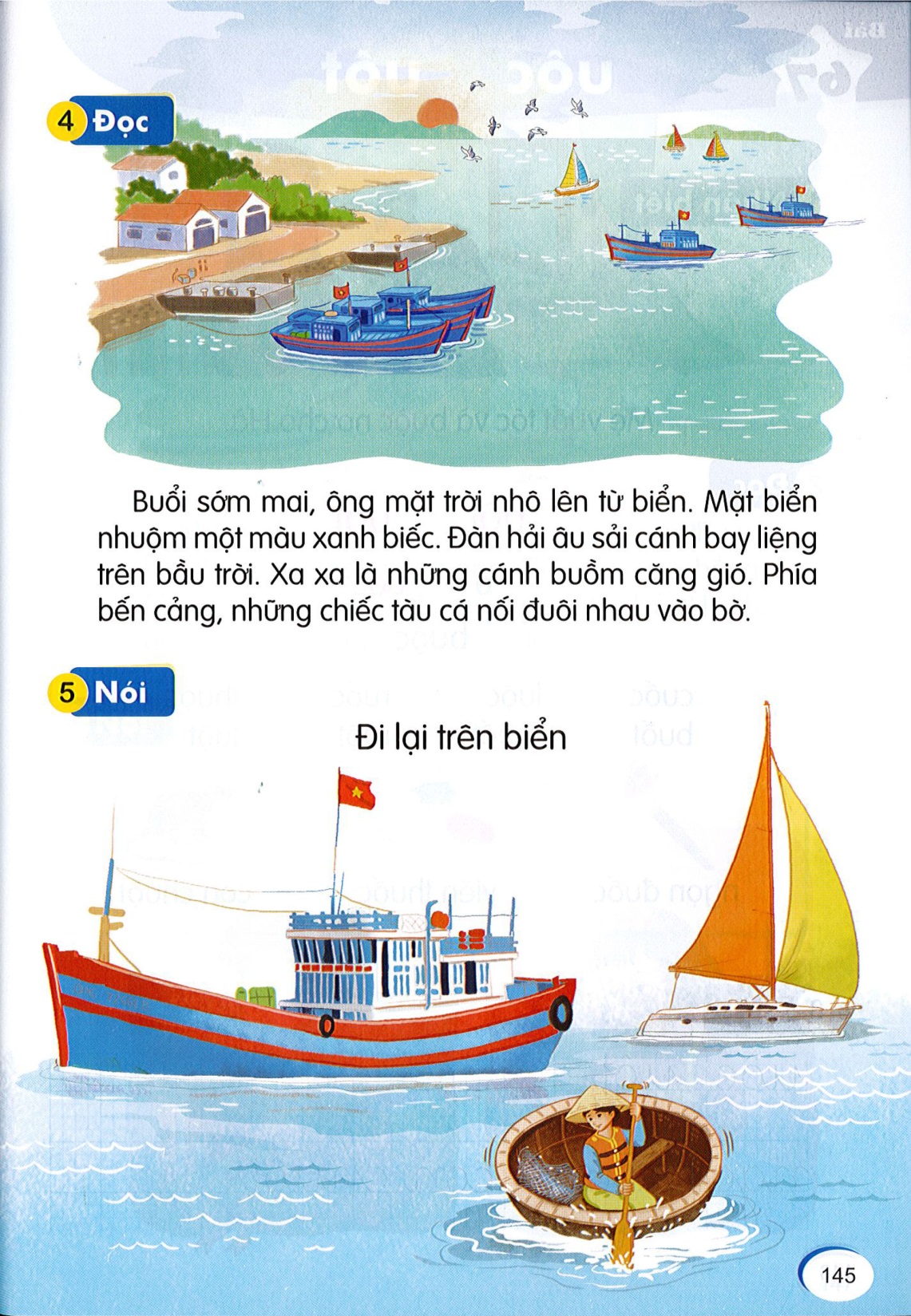 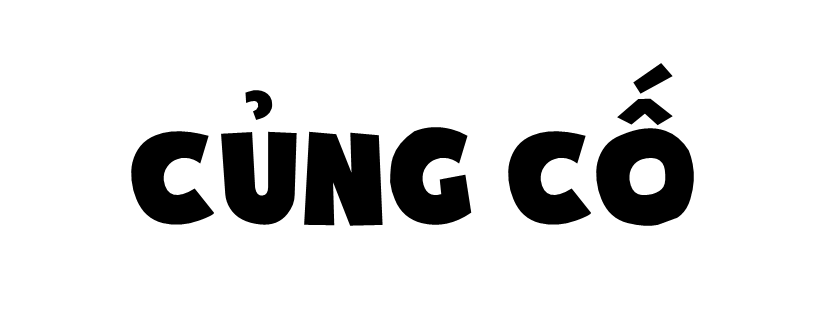 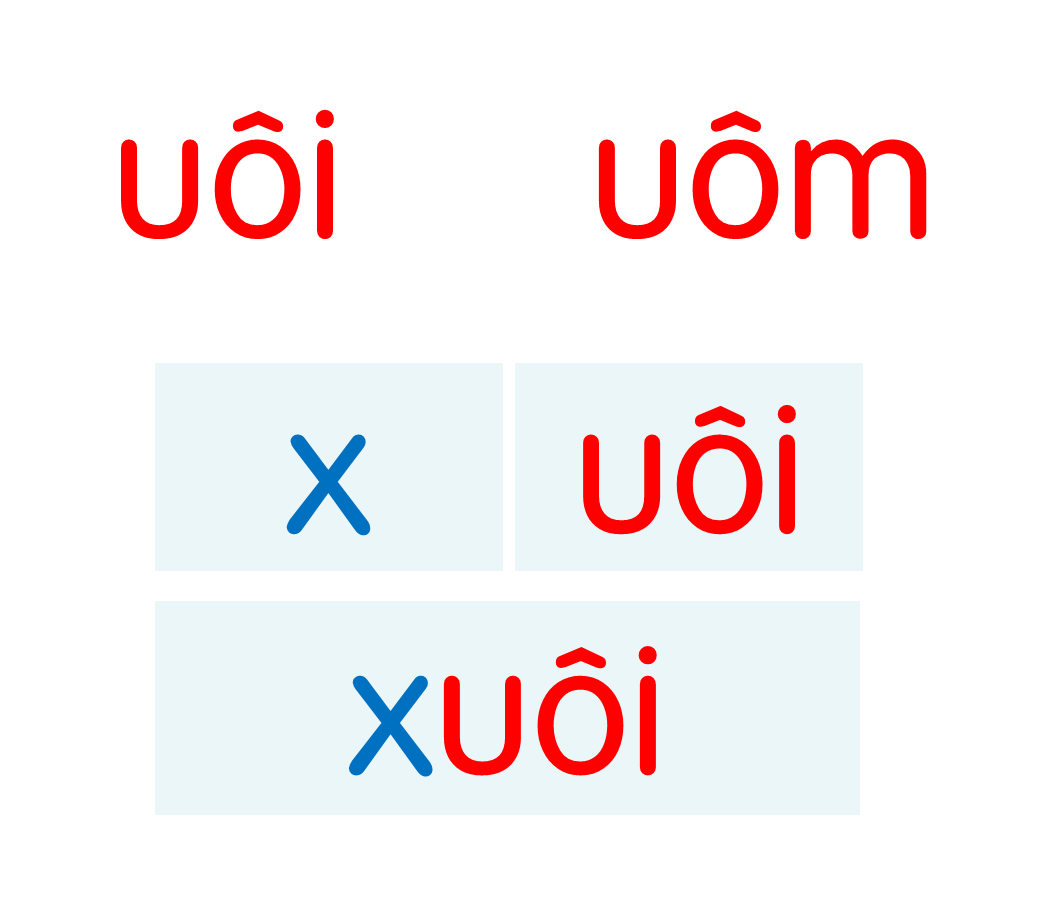 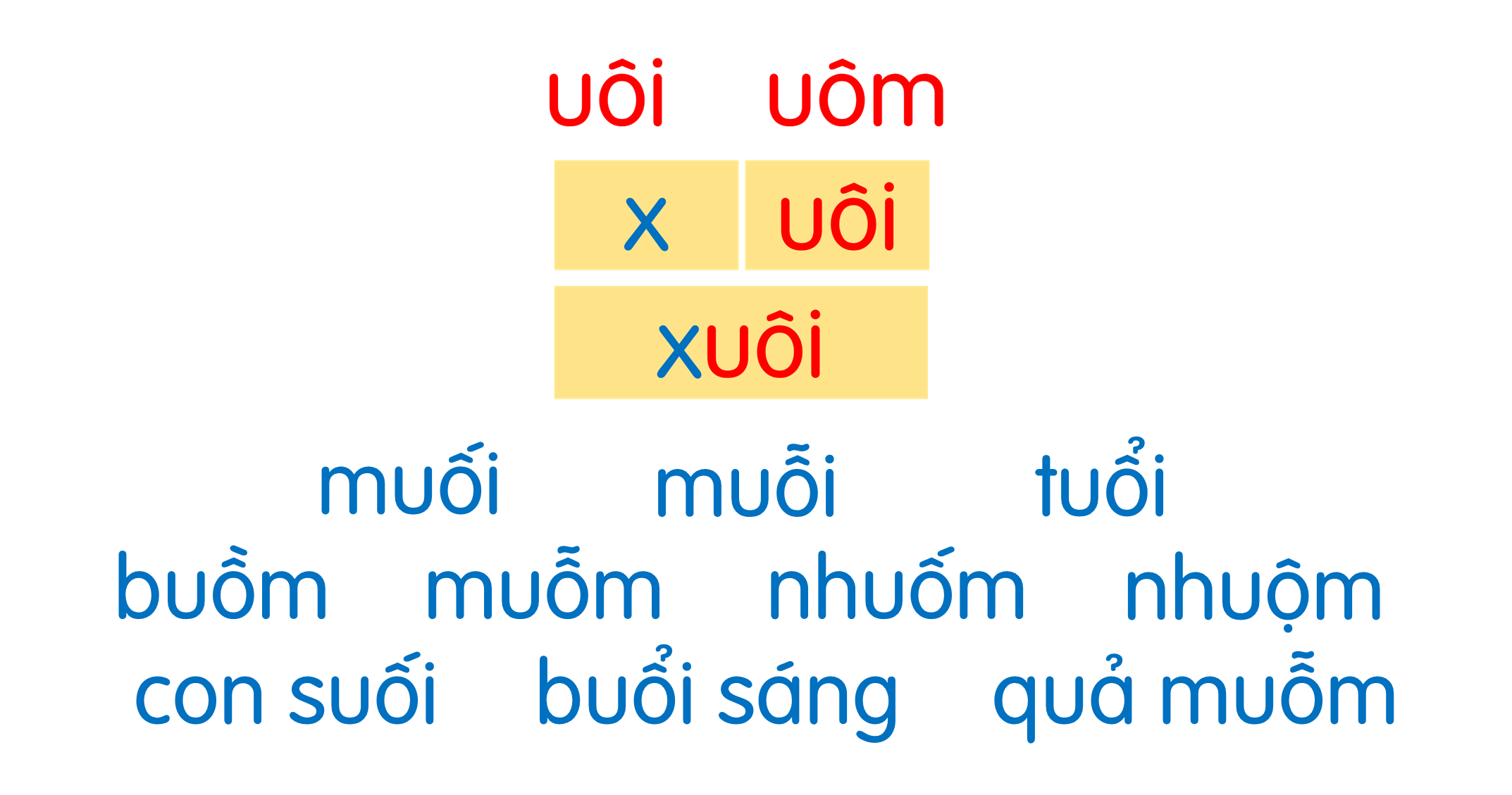 Buổi sớm mai, ông mặt trời nhô lên từ biển. Mặt biển nhuộm màu xanh biếc. Đàn hải âu sải cánh bay liệng trên bầu trời. Xa xa là những cánh buồm căng gió. Phía bến cảng, những chiếc tàu cá nối đuôi nhau vào bờ.
Dặn dò